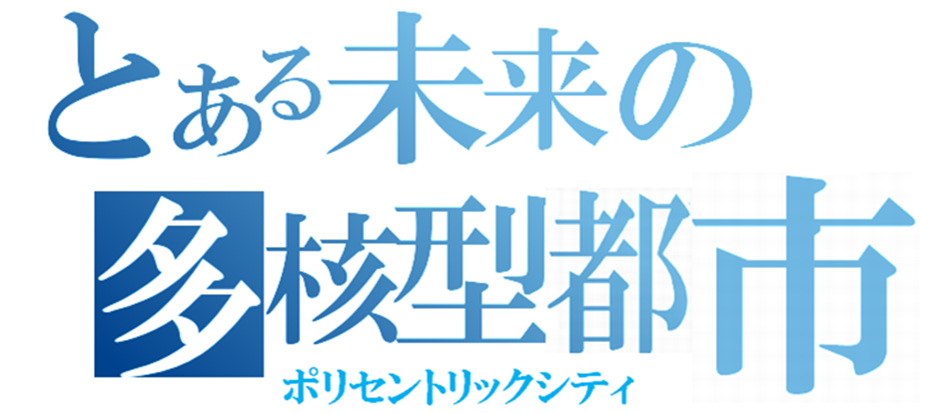 都市計画マスタープラン　4班
班員：肥後洋平　矢吹文香　柘植大輔　中村頌　齊藤岳　TA：瀬尾誠
1
発表内容
将来都市像
地区別基本構想
重点整備計画
今後の調査方針
2
将来都市像　～土浦市の現状～
商業の郊外化
各地域での産業の特色
地域による常住人口・居住者層の差
生活環境の違い 　　　　　　　　　　　　　etc…
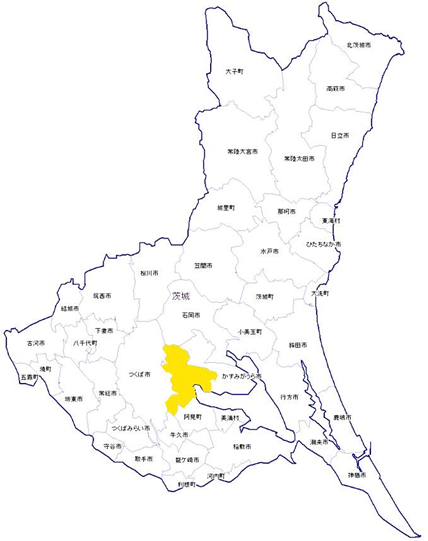 それぞれの地域が異なる特徴を持つ
駅前を中心としたまちの形成
各地域の特徴を活かしたまちづくり
3
将来都市像　地区別基本構想　重点整備計画　今後の調査方針
将来都市像　～コンセプト～
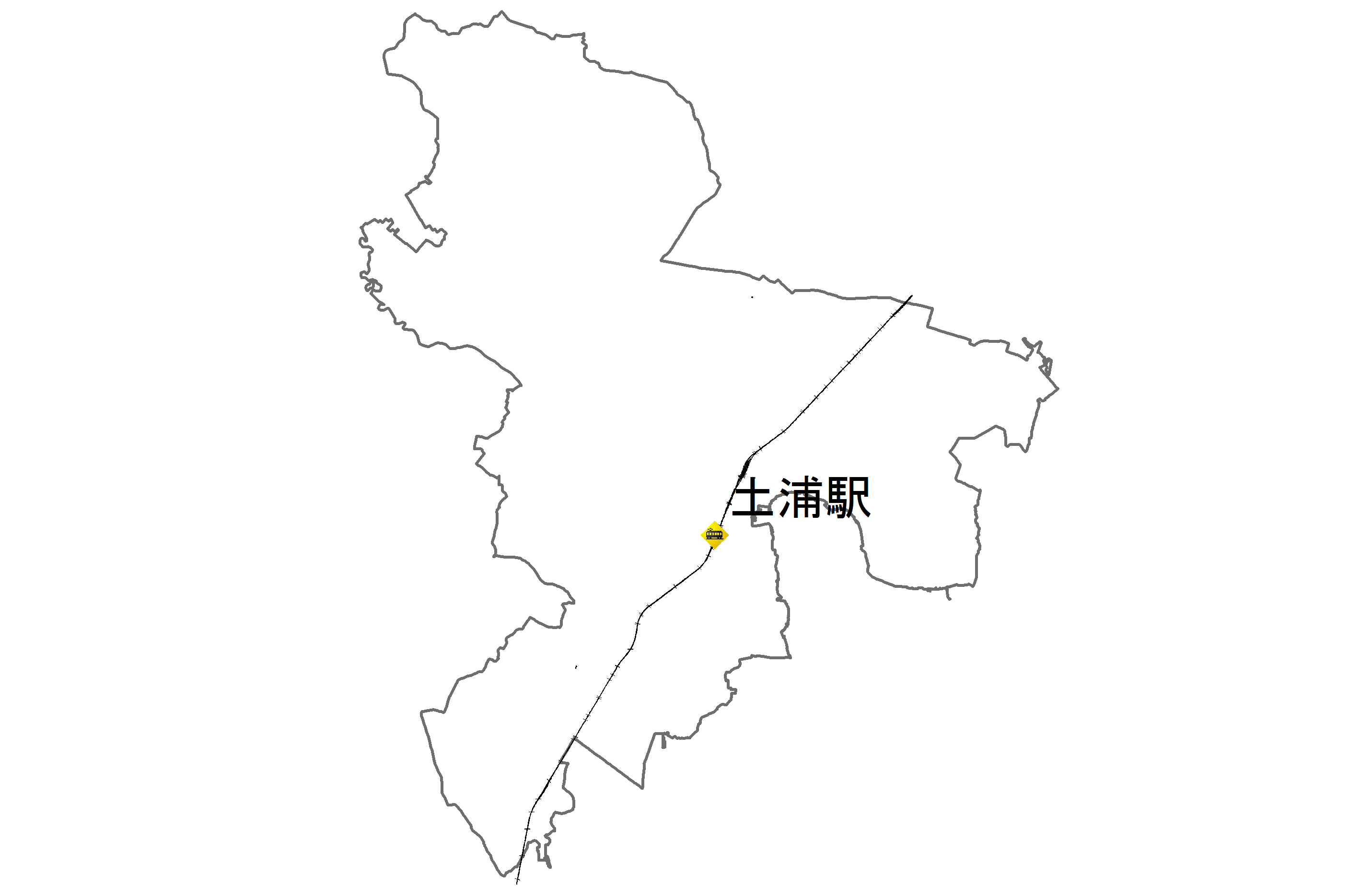 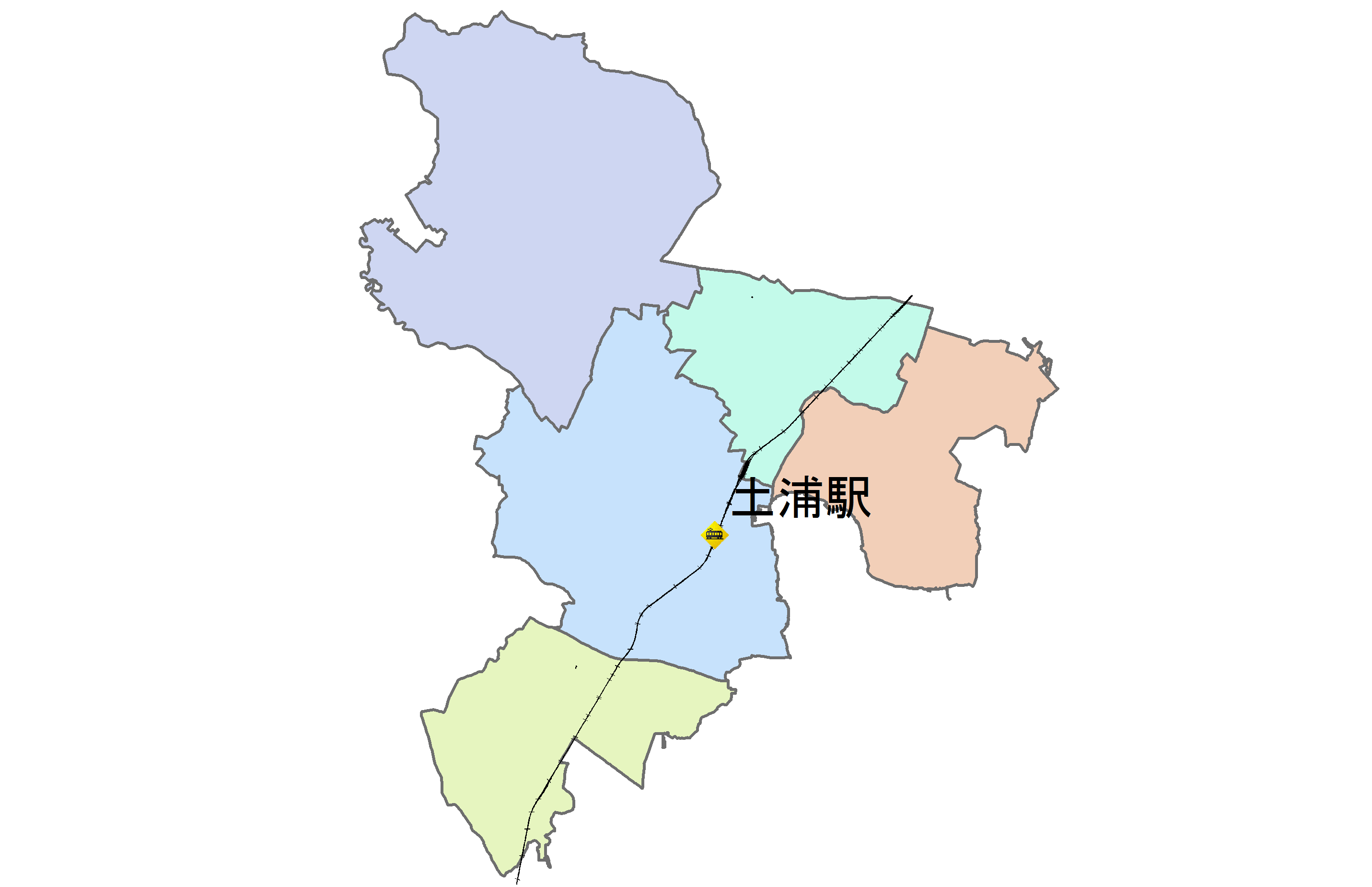 各地域が生活しやすく
独自で生活をまかなえる
多核型都市によるまちづくり
暮らし・産業を各地域が核となって担い市全体をつくるまち
市の産業を担い市の発展を支える
4
将来都市像　地区別基本構想　重点整備計画　今後の調査方針
地区別基本構想
土浦市を産業・生活圏から5つにゾーニング
○土浦駅前周辺エリア
○神立駅周辺エリア
○霞ヶ浦エリア
○新治エリア
○荒川沖駅周辺エリア

エリアの現状や問題点を踏まえて各地域に合った整備計画を考える
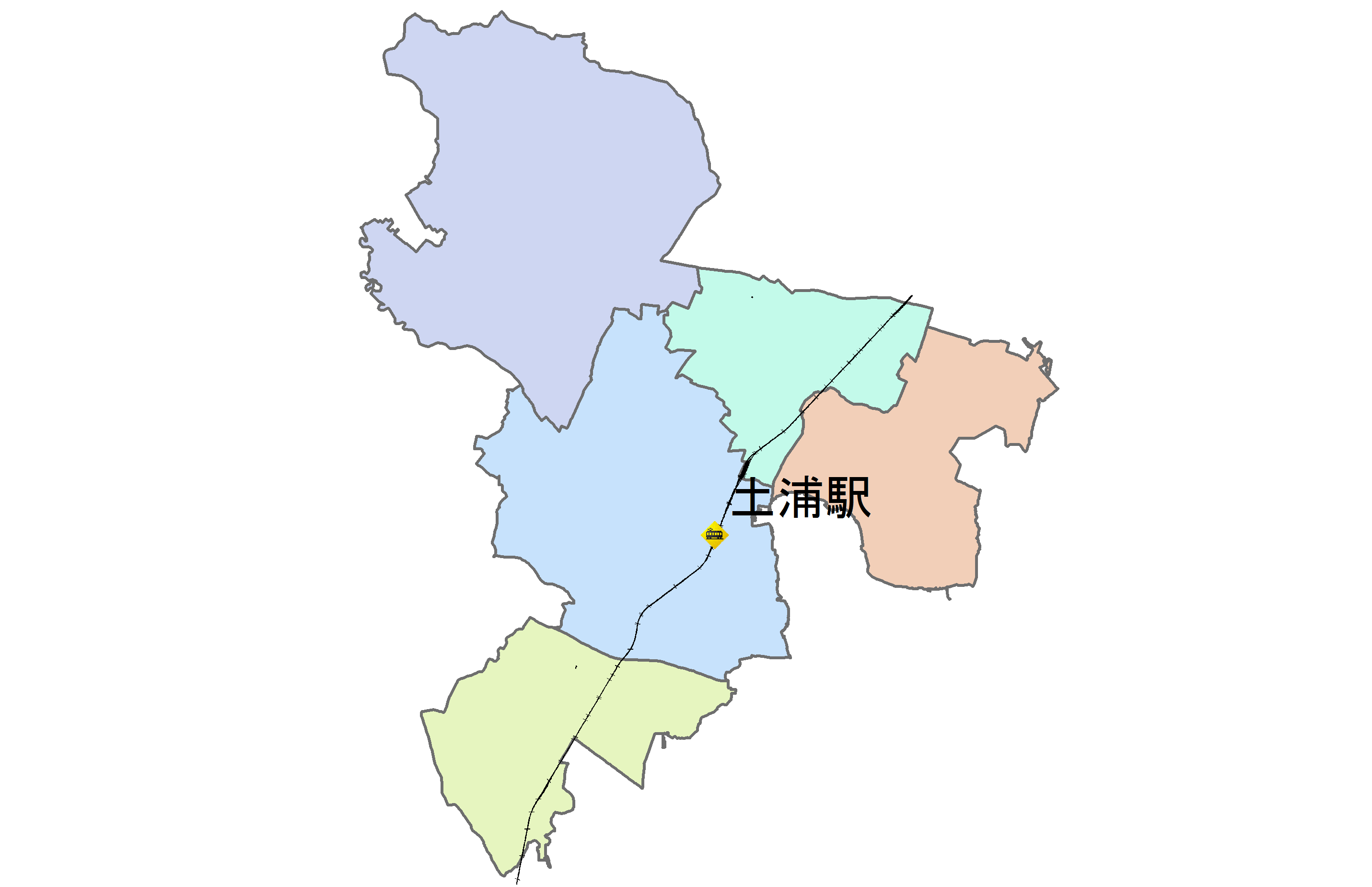 新治
神立
霞ヶ浦
土浦駅前
荒川沖駅前
5
将来都市像　地区別基本構想　重点整備計画　今後の調査方針
地区別基本構想　～土浦駅周辺エリア～
現状・問題点
暮らし　・市役所や郵便局などの　  行政機能の集積　・駅前交通の混雑　・駅前商業の衰退、郊外化　・医療施設の充実
産業　・土浦協同病院の移転　・霞ヶ浦医療センターの　　老朽化
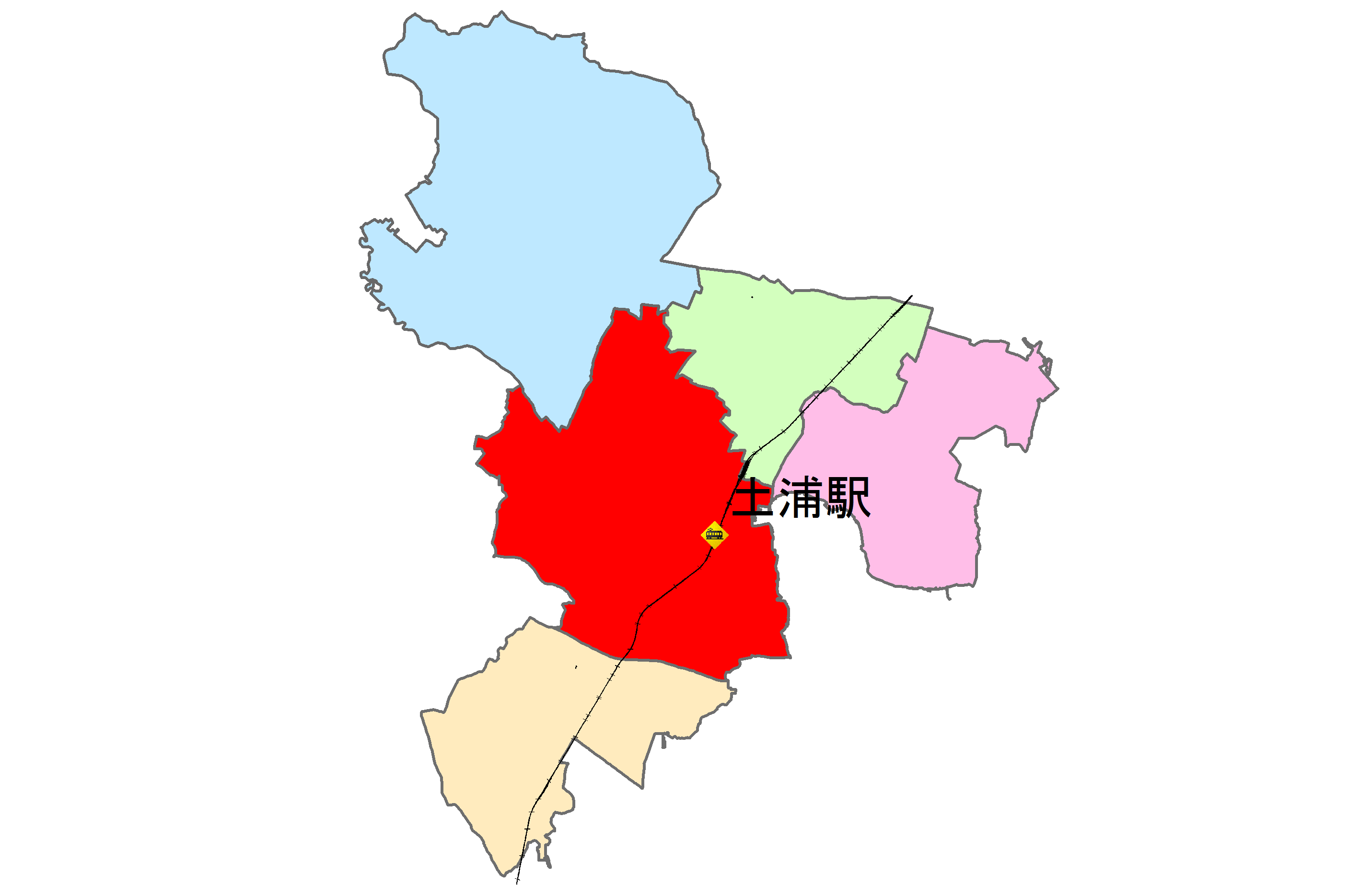 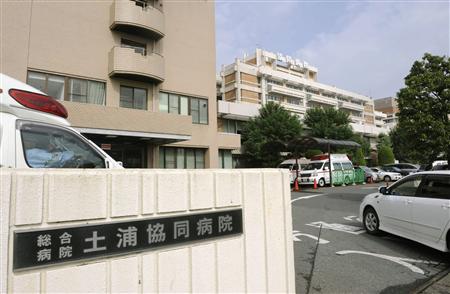 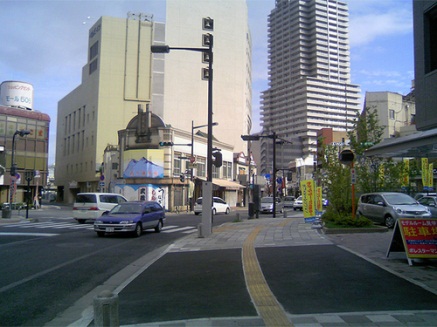 行政機能と医療を担う市の中心地
http://www.47news.jp/
6
将来都市像　地区別基本構想　重点整備計画　今後の調査方針
地区別基本構想　～荒川沖駅周辺エリア～
現状・問題点
暮らし　・駅周辺を中心とした　  住宅市街地化　・幹線道路沿いの　  ロードショップの展開　・小中学校の立地等による　　教育施設の充実　・高齢者、児童人口の増加
産業　・医療施設の点在
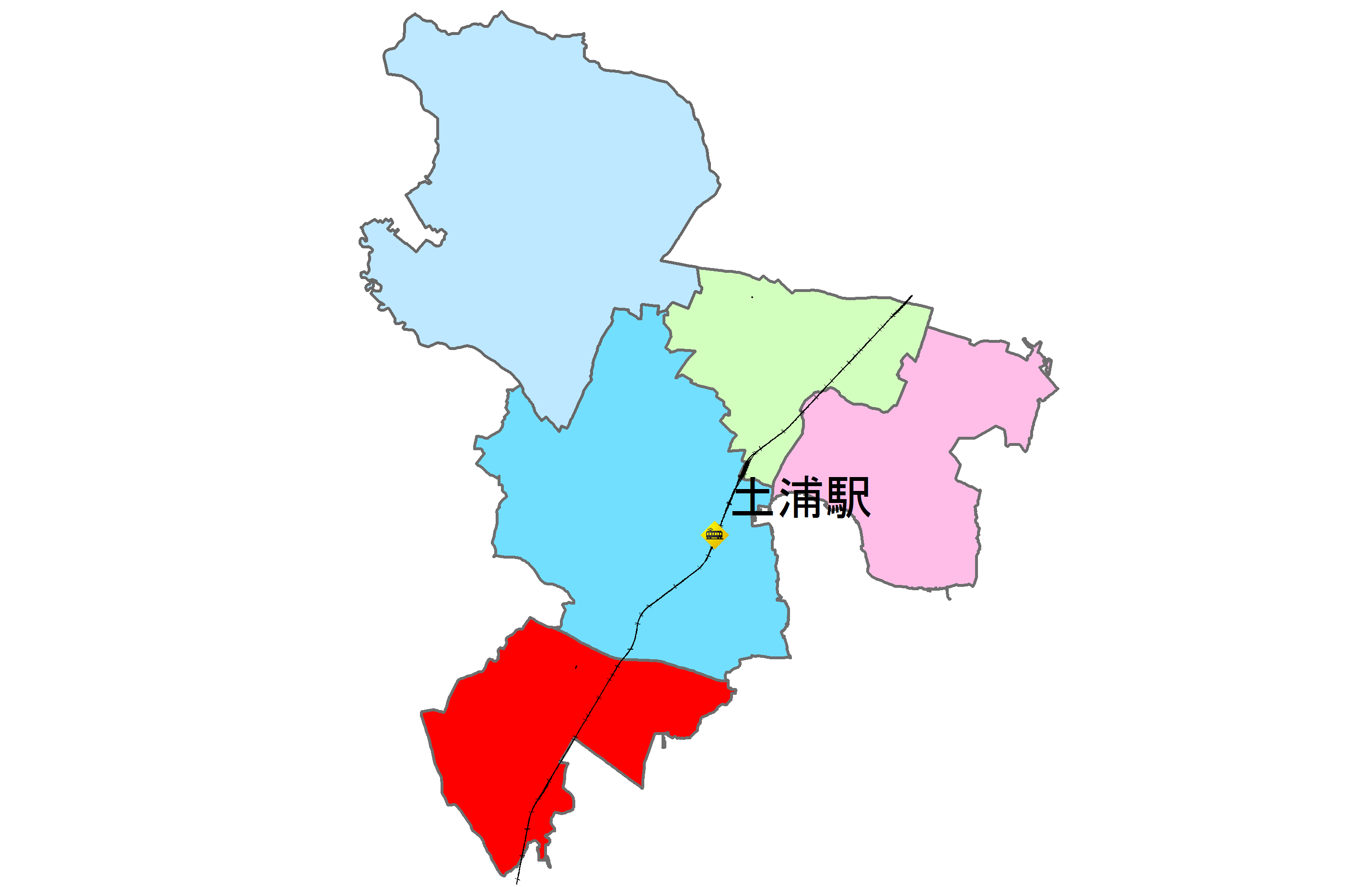 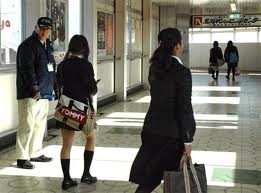 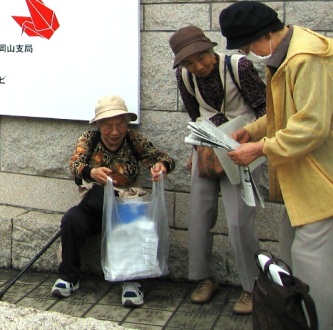 住環境が特に整備された生活のまち
http://jcpk.web.infoseek.co.jp/o/cgi-bin/
7
将来都市像　地区別基本構想　重点整備計画　今後の調査方針
地区別基本構想　～神立駅周辺エリア～
現状・問題点
暮らし　・駅前商業の衰退　・工業従業者の駅利用　・都市公園の充実　・商店の点在
産業　・日立建機をはじめとした　　工業施設の立地　・駅前商業の衰退
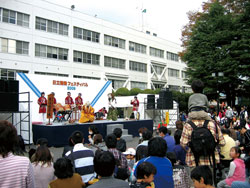 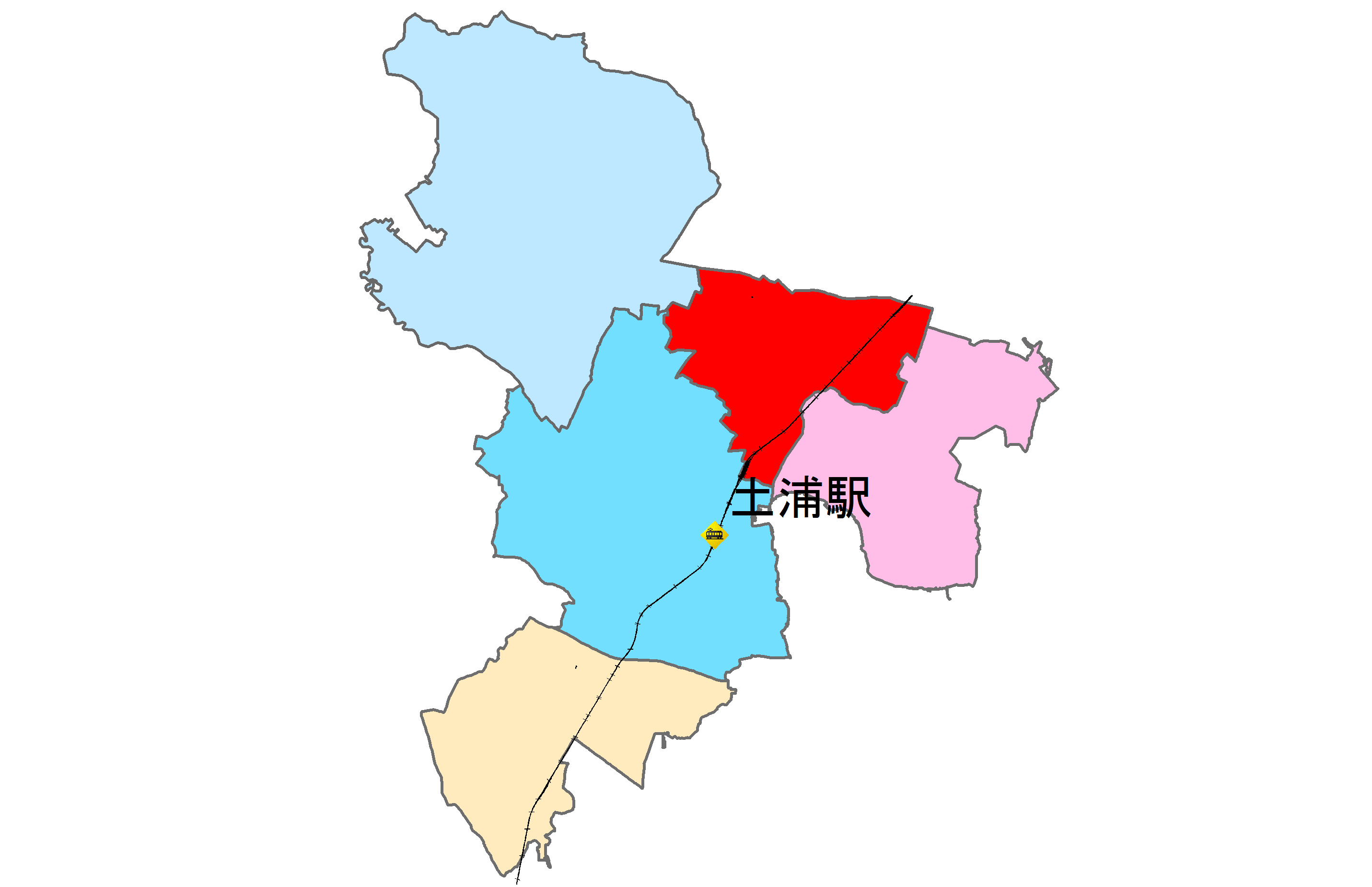 市産業の柱となる工業の集積地
http://www.hitachi-kenki.co.jp/
8
将来都市像　地区別基本構想　重点整備計画　今後の調査方針
地区別基本構想　～新治エリア～
現状・問題点
暮らし　・大規模商店の展開　・高齢化の進行
産業　・農業が盛ん　　後継者の減少　　耕作放棄地の増加　・医療施設が点在、　　訪問医療も　・常磐自動車道ICに近い
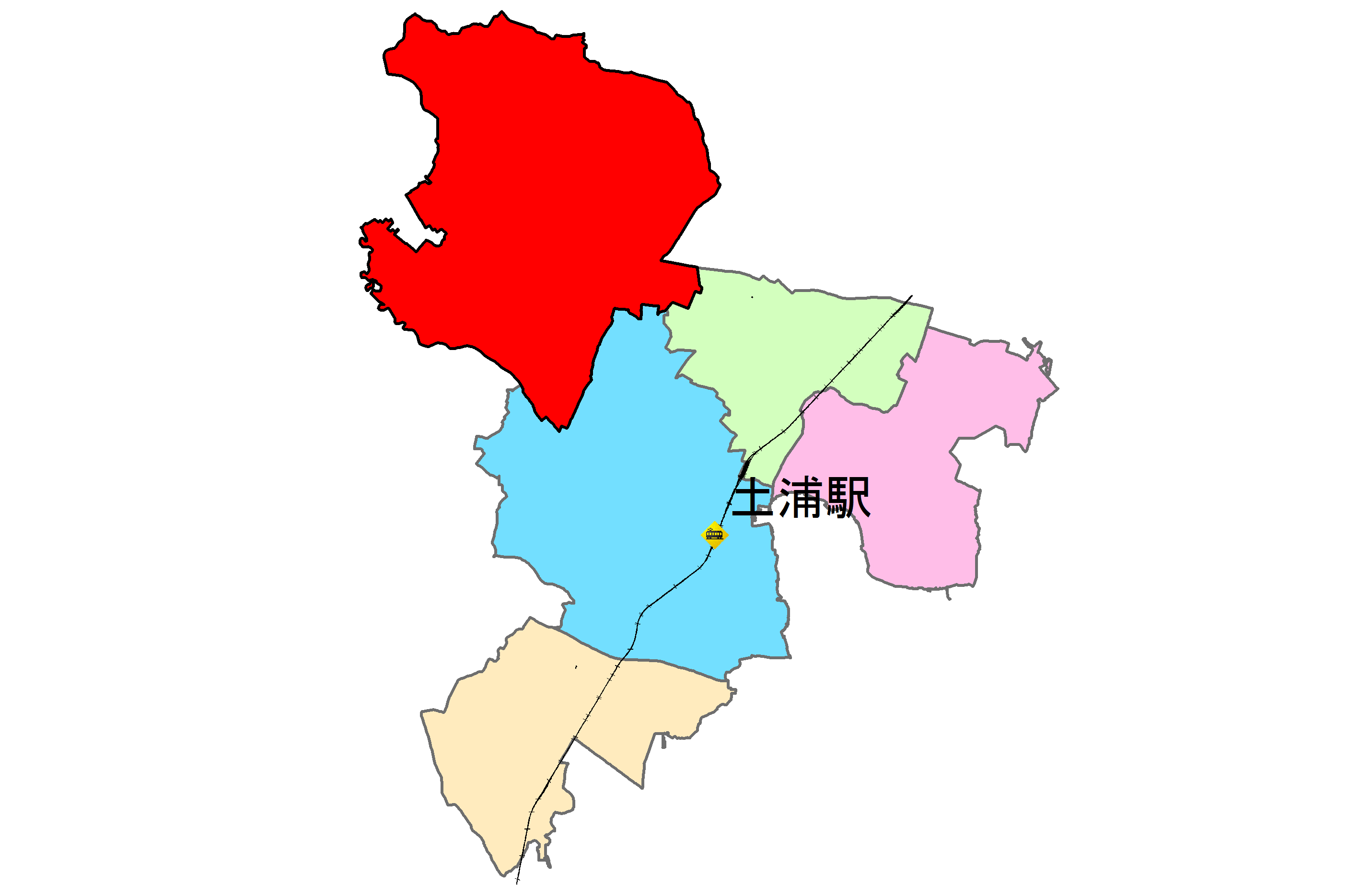 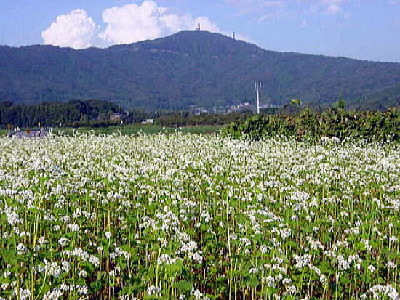 農業と交通を活かした住み良いまち
http://tsuchiura-n.or.jp/index2.html
9
将来都市像　地区別基本構想　重点整備計画　今後の調査方針
地区別基本構想　～霞ヶ浦周辺地域～
現状・問題点
暮らし　・商店の不足　・常住人口が少ない　・バイパス道路の整備　・地区整備の進行
産業　・蓮根栽培が盛ん　・バイパス道路の整備
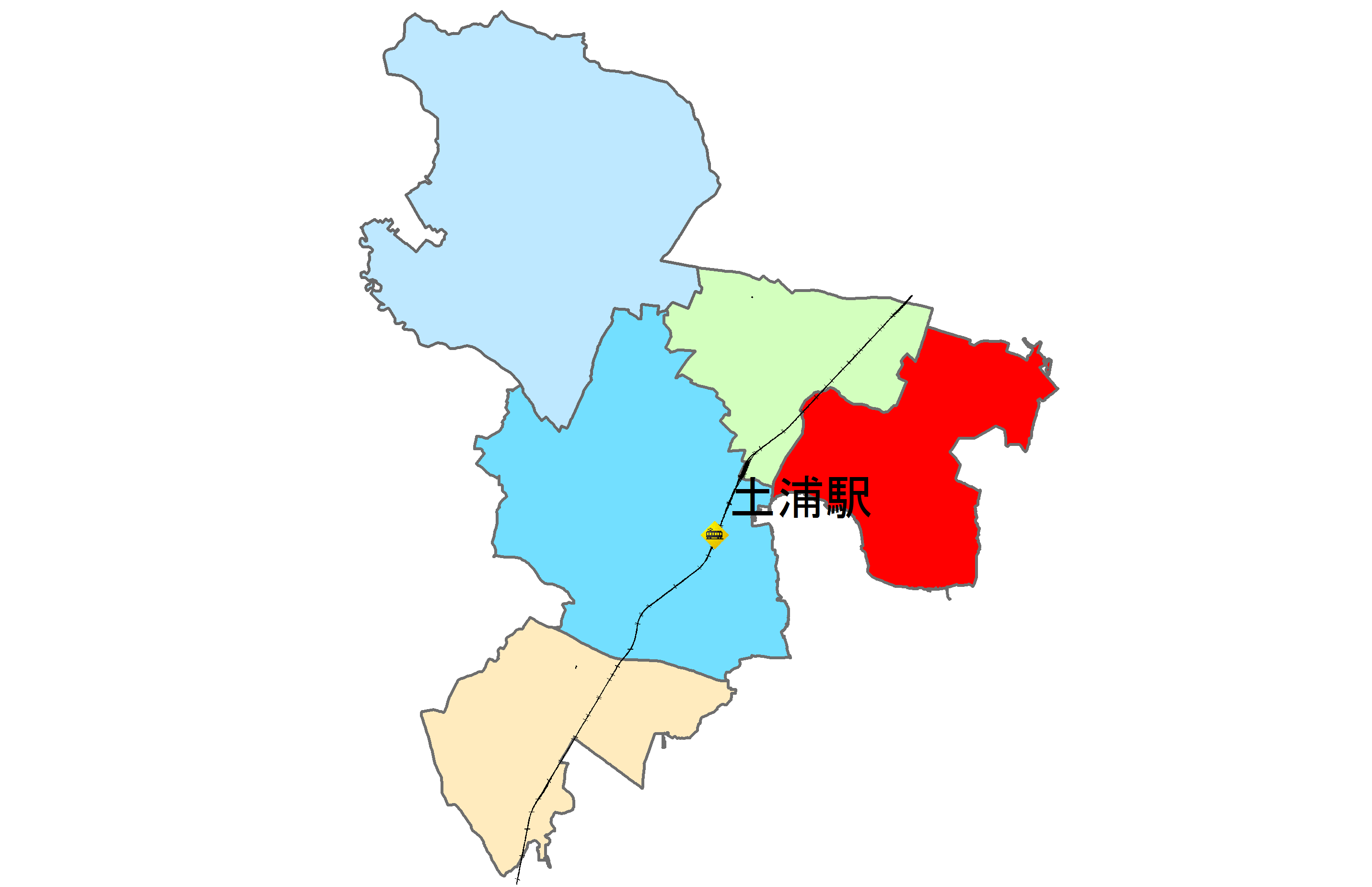 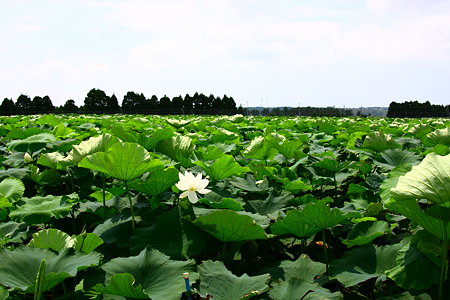 市の農業を担う自然環境のまち
http://photozou.jp/photo/show/38290/24165359
10
将来都市像　地区別基本構想　重点整備計画　今後の調査方針
「とある未来の多核型都市」構成
土浦駅周辺
行政・医療
①－１霞ヶ浦医療センター移転計画　①－２　跡地の利用
荒川沖駅周辺
自立・産業振興
住宅地
②土浦駅前進入規制
神立駅周辺
③－１住宅地の住み分け
　③－２荒川沖駅前医療モール
工業
新治周辺
④農業の法人化
農業・交通
⑤６次産業化
霞ヶ浦周辺
農業・自然
11
土浦駅周辺エリア
①－１霞ヶ浦医療センター移転計画
昭和40年代に建築
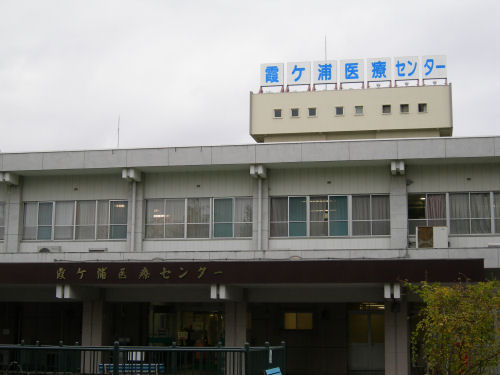 http://monsteramonstera.blog86.fc2.com/blog-entry-116.html
12
将来都市像　地区別基本構想　重点整備計画　今後の調査方針
土浦駅周辺エリア
①－１霞ヶ浦医療センター移転計画
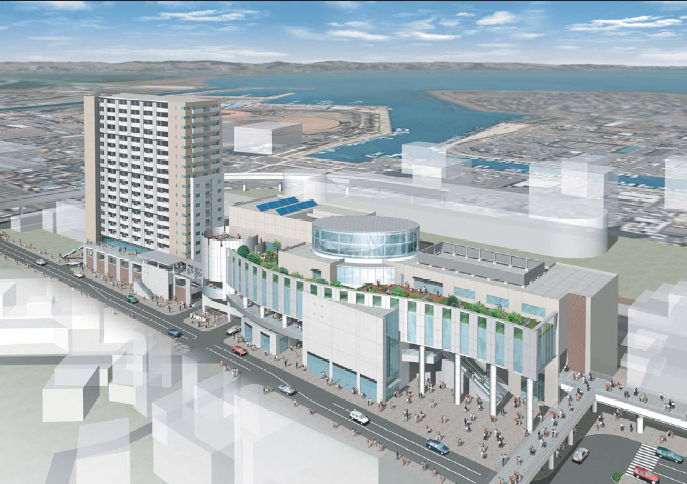 土浦駅北地区再開発ビル施設棟へ移転
図書館等は住宅棟の低層部分へ
駅東西にある駐車場を利用
霞ヶ浦
医療センター
13
将来都市像　地区別基本構想　重点整備計画　今後の調査方針
土浦駅周辺エリア
①－２＜補完計画＞土浦協同病院の移転
協同病院移転は中川ヒューム管工業跡地が白紙となり、郊外移転が濃厚・・・
中心市街地内での移転が望まれる

敷地が11haと広大
医療のバランスを崩さない
売却収益を霞ヶ浦医療センター
　の移転費用へ
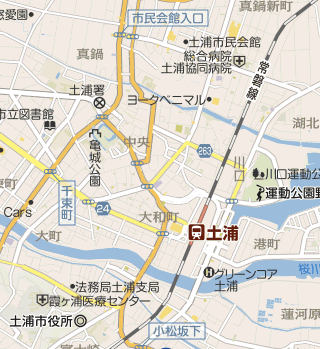 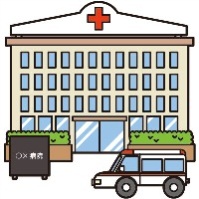 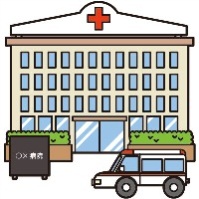 14
将来都市像　地区別基本構想　重点整備計画　今後の調査方針
土浦駅周辺エリア
②国道125号線進入規制
一般車の進入規制（タクシー・公共交通除く）により・・・
・救急車両の安全運行
・安全な通勤通学
モール505
キスアンドライド
専用レーン
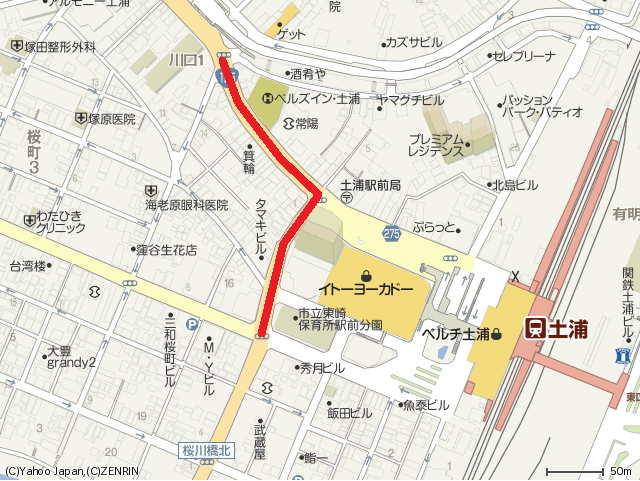 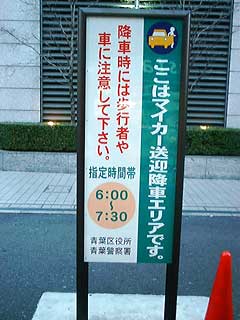 進入規制
青葉台駅
（Yahoo地図より）
15
将来都市像　地区別基本構想　重点整備計画　今後の調査方針
土浦駅周辺エリア
②国道125号線進入規制
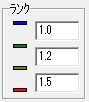 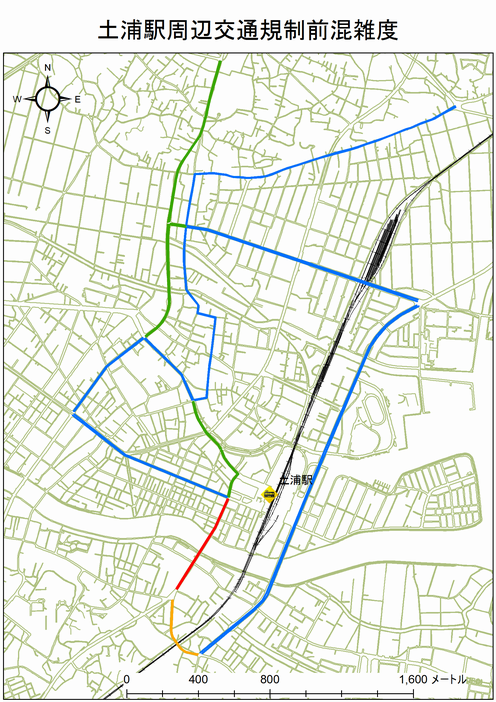 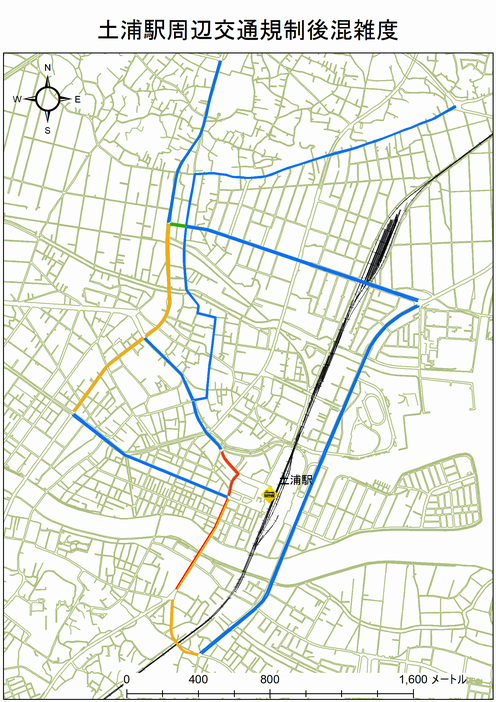 若干の上昇
容量の大きな道路が利用されていなかった！
変わらない！
若干の減少
16
将来都市像　地区別基本構想　重点整備計画　今後の調査方針
荒川沖駅周辺エリア
③－１世代別住み分け計画
住居や教育施設が多く立地
幅広い年齢層のニーズに対応した住環境が必要
子育て世代の
居住需要が高い
今後高齢者の
居住需要も増加
世代別住み分け計画
17
将来都市像　地区別基本構想　重点整備計画　今後の調査方針
荒川沖駅周辺エリア
③－１世代別住み分け計画
各地区の住宅開発に対する税優遇制度を設け、それぞれのニーズに合わせた開発を促進させる
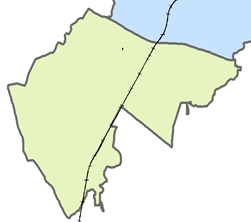 戸建て住宅
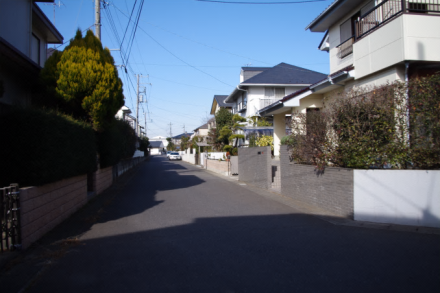 世帯ごとに住み分けて
異なるニーズを満たす！
広い部屋での
暮らしを望む子持ちの夫婦をターゲット
三中地区
集合住宅
駅前マンション
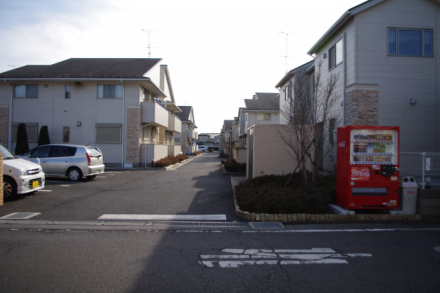 乙戸地区
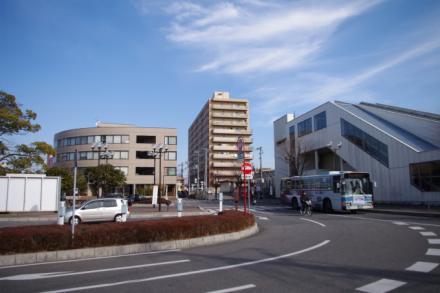 駅前で便利な
暮らしを望む高齢者をターゲット
駅周辺
地区
商業・利便施設
（医療村センターなど）
写真：荒川沖乙戸地区
　　　　荒川沖駅西口
18
将来都市像　地区別基本構想　重点整備計画　今後の調査方針
荒川沖駅周辺エリア
③－２＜補完計画＞駅前医療モール計画
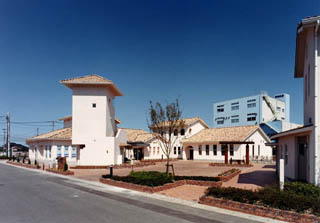 駅から微妙に遠い・・・
点在する小規模の診療所や
個人経営の医院
写真：北九州市くさみ医療村
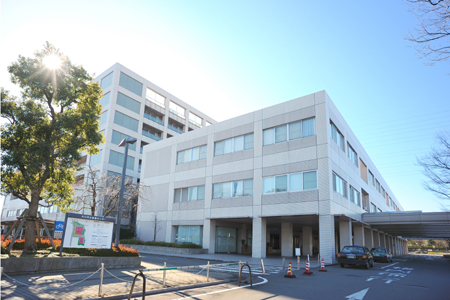 駅のすぐそばに
あって便利！
駅前の空き店舗（スペース）
に医療施設を設置
写真：川口市立医療センター
19
将来都市像　地区別基本構想　重点整備計画　今後の調査方針
霞ヶ浦・新治エリア
④農業の法人化
個人
税制措置・基盤整備
農業化を目指す農業者・農業への参入を希望する会社等への情報提供
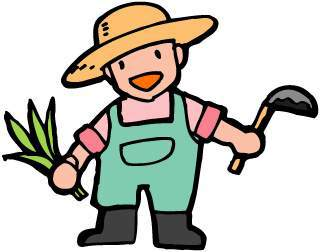 幅広い人材・
後継者の確保
法人
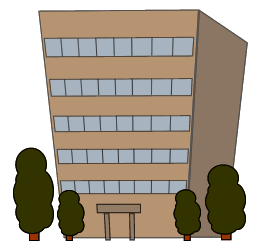 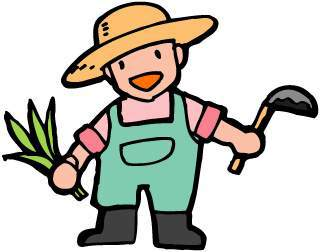 耕作放棄地の解消
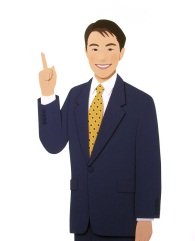 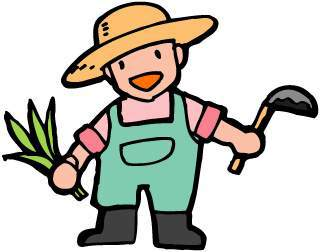 経営を
委託
20
将来都市像　地区別基本構想　重点整備計画　今後の調査方針
霞ヶ浦・新治エリア
⑤６次産業化
生産・加工・販売を一貫して行う産業
法人化に伴い小規模なものを拡大していく
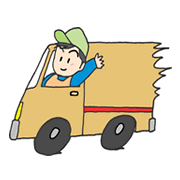 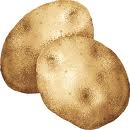 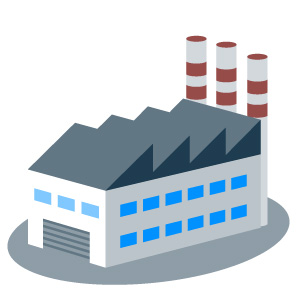 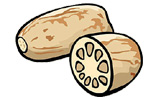 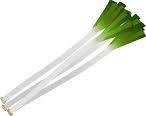 生産
流通・販売
加工
素材の良さを活かす
付加価値を生む
土浦北ICに
近い立地を活かす
21
将来都市像　地区別基本構想　重点整備計画　今後の調査方針
霞ヶ浦・新治エリア
⑤６次産業化
土浦市では「麦・そば・大豆」の拡大を推進
大規模農業に適している
新治でそばの実の栽培増加
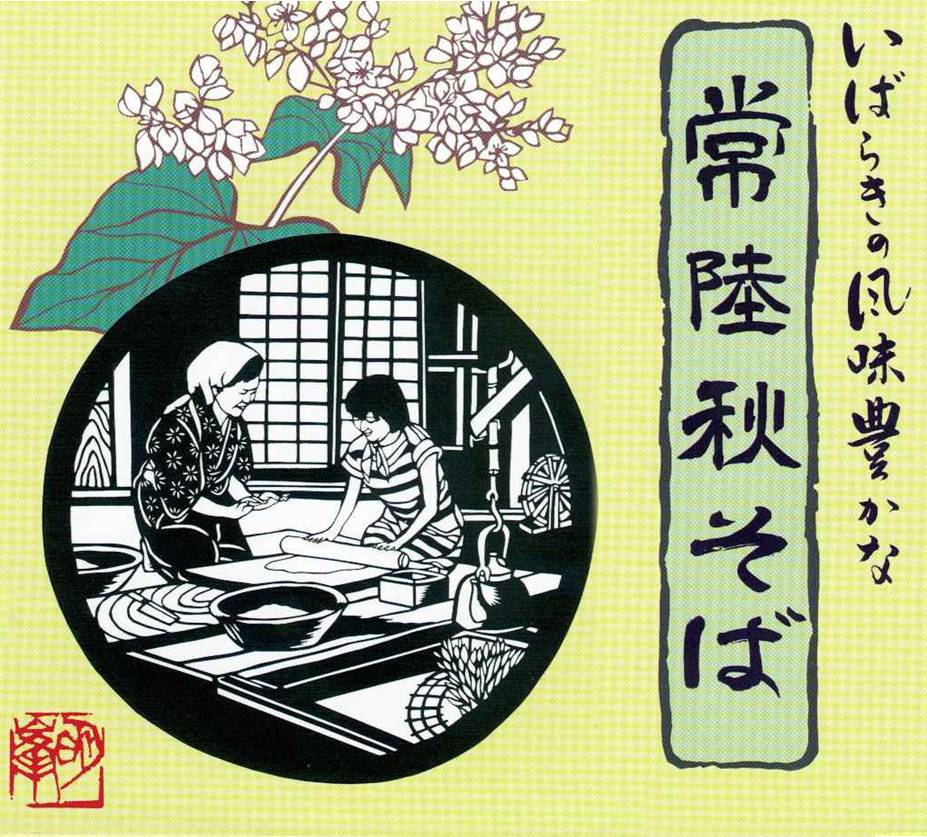 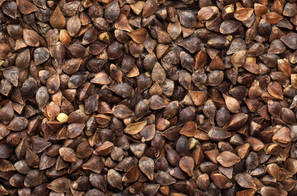 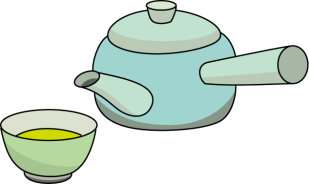 他の農作物との
差別化
質を重視
ブランドとしての
確立を目指す
22
将来都市像　地区別基本構想　重点整備計画　今後の調査方針
今後の調査方針
各重点整備計画のより具体的な提案及び実現性の調査
周辺地域とのつながりを考えた施策の模索
CUEを用いた施策の効果についての定量分析
23
将来都市像　地区別基本構想　重点整備計画　今後の調査方針
参考文献
土浦市HP　　http://www.city.tsuchiura.lg.jp/
霞ヶ浦医療センターHP　http://www.hosp.go.jp/~kasumi/
土浦協同病院HP　http://www.tkgh.jp/
茨城新聞HP　http://www.ibaraki-np.co.jp/news/index.php
農林水産省HP　http://www.maff.go.jp/
水戸医療センターHP　http://www.hosp.go.jp/~mito-mc/
社団法人日本農業法人協会　http://hojin.or.jp/
土浦石岡地方広域市町村圏観光ガイド　http://www.kouikikankou-ibaraki.jp/omiyage.html
直売所ドットコム　http://www.tyokubaisyo.com/index1.html
医療モールでの開業　http://www.eisteddfod-ny.com/1004/8.php
ユーカリが丘｜山万の街づくり公式HP　http://www.yukarigaoka.jp/
農業経営の法人化と経営戦略　伊藤忠雄、八巻正
土浦市耕作放棄地解消計画
食料・農業・農村基本計画
24
御清聴ありがとうございました
25
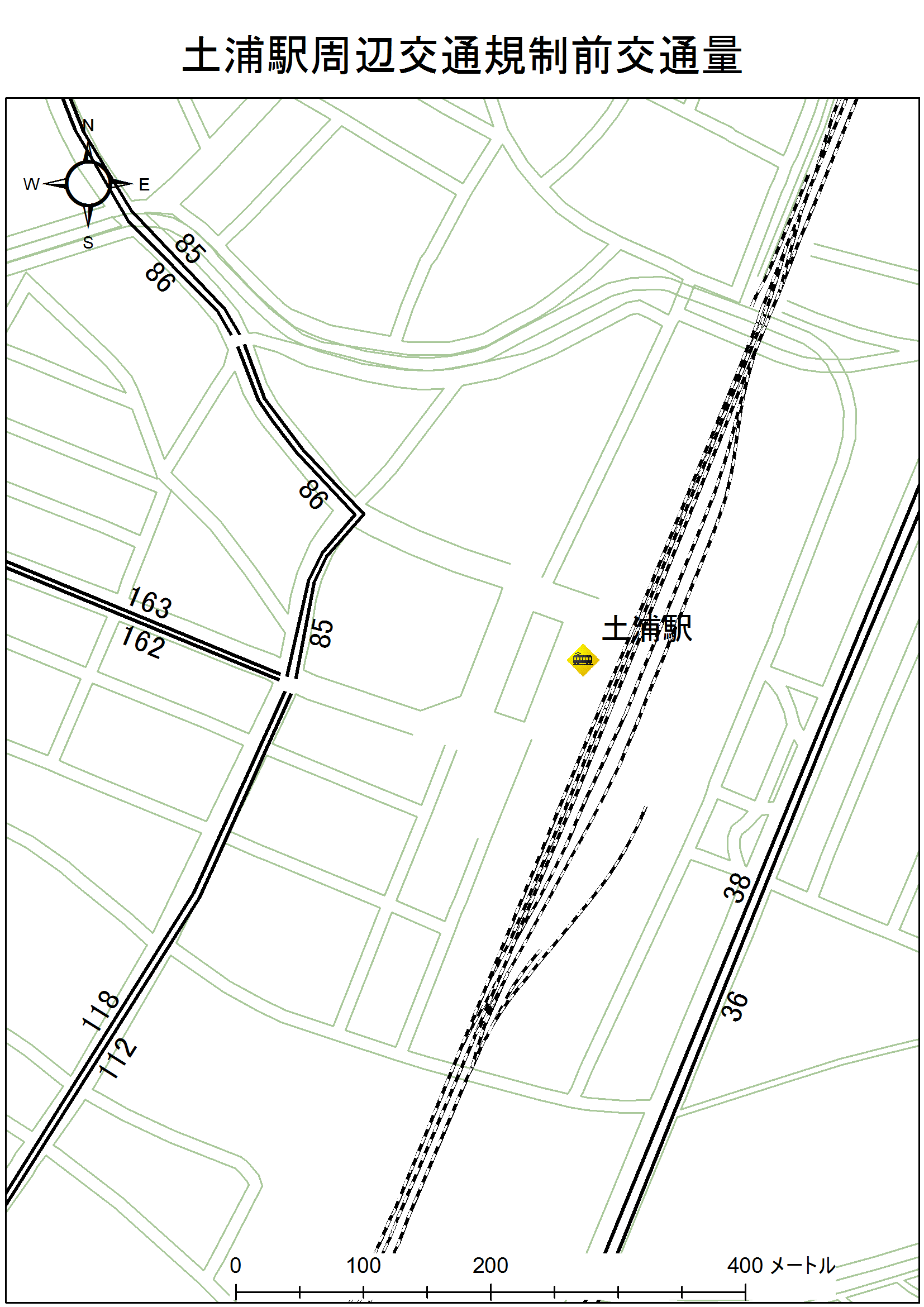 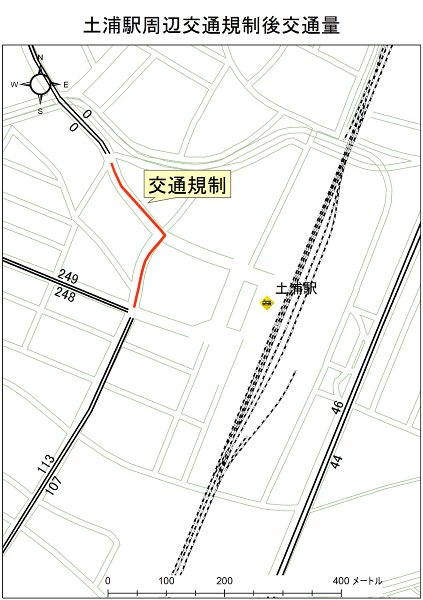 26
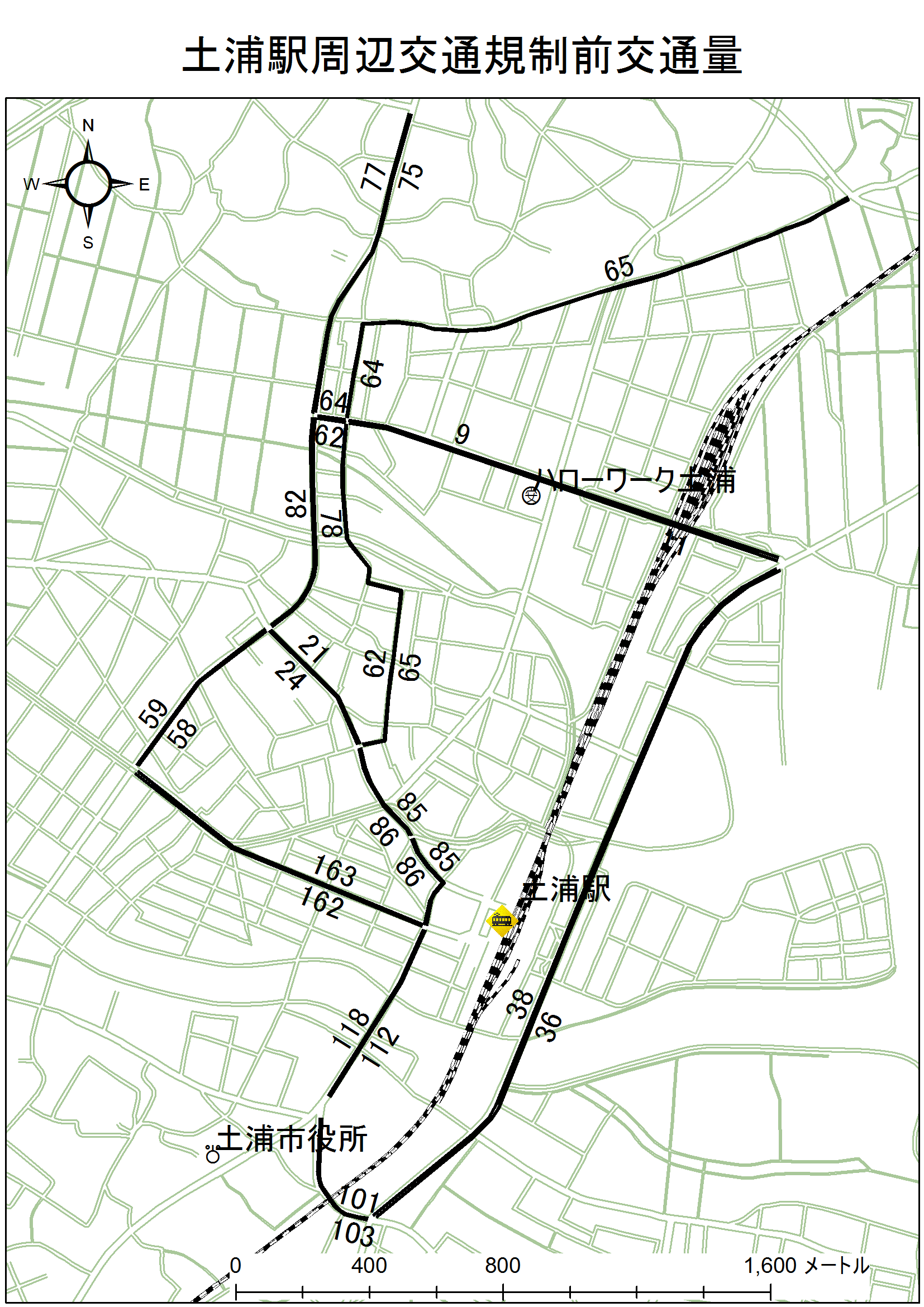 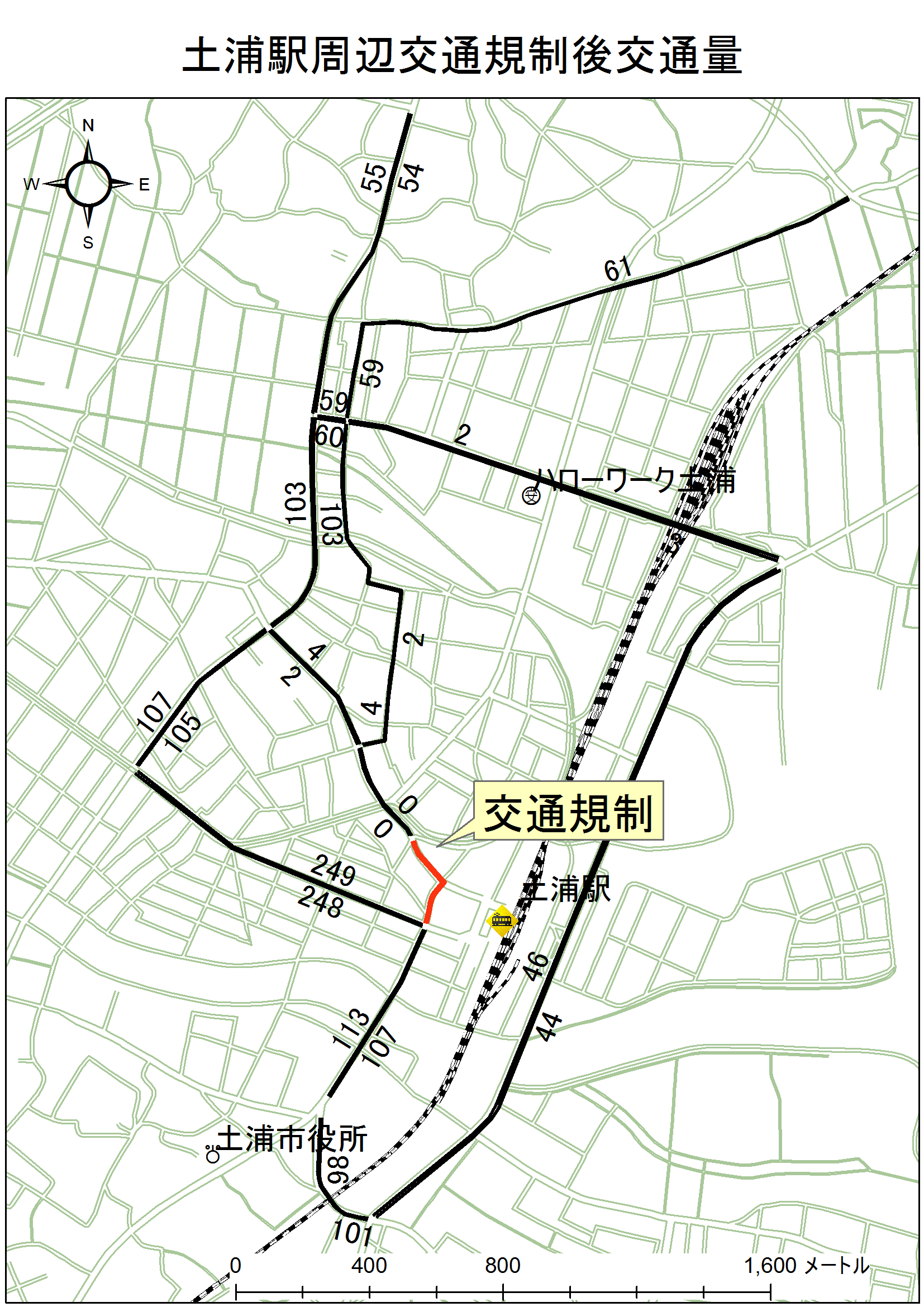 27
霞ヶ浦・新治エリア
④
土浦市の農業は衰退の一途をたどっている
農業人口の減少
後継者不足・農業の高齢化
経営耕地面積の縮小・耕作放棄地の増加傾向

直売所→農作物の価格の崩壊
価格の値下げ競争が起こり、適正価格が守られない
28
将来都市像　地区別基本構想　重点整備計画　今後の調査方針